Radio Comunitariaii:
La voz de las personas
Las agresiones continúan
En abril de 2008 Teresa Bautista Merino y Felícitas Martínez Sánchez son asesinadas por individuos armados al parecer por denunciar  violaciones sexuales en la comunidad de san Juan Copala en Oaxaca
Situación legal
En México, ni la Ley Federal de Radio y Televisión (1960 y 2006), ni su reglamento (1973, primero y 2001 después) contemplan a las radios de tipo comunitaria, sólo distinguen dos tipos de radio, las permisionadas y las concesionadas.
Situación legal
Mientras la radio permisionada es atendida por el estado y las concesiones ven a la radio como una industria, las radios comunitarias pretenden una tercera vertiente: ser el vínculo entre los ciudadanos.
En 2007 la suprema corte reconoció el derecho de los pueblos indígenas a transmitir en sus lenguas eliminando el artículo 28 de la llamada Ley Televisa (2006) 
Hablamos de una radio de personas que transmita a personas
¿Cómo se organizan?
La Radio Comunitaria en América Latina se agrupa en dos grandes redes, AMARC por un lado y ALER por otro. En México es la primera la que congrega a la mayoría de estaciones con este perfil, mientras que en la segunda se encuentran sólo los casos de Radio Huaya y Radio Teocelo.
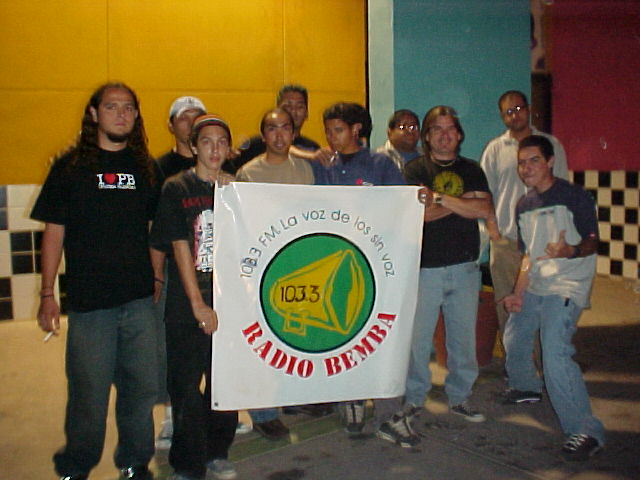 Permisos otorgados a las Comunitarias:
Las radios que cuentan con permiso son:
Radio Bemba
La voladora Radio
Radio Teocelo
Radio Huayacocotla
Omega Experimental
Radio Jen Poj
Radio Uandárhi de Uruapan, Michoacán
Radio Erandi ubicada enTangancícuaro Michoacán
Radio Ecos de Manantlán de Zapotitlán Vadillo Jalisco
Radio Nandía en Mazatlán Villa de Flores en Oaxaca
Radio Tepalcatepec en la población michoacana de ese nombre
Radio Calenda La Voz del Valle” ubicada en San Antonino de Castillo Velasco, Oaxaca
Fuentes de consulta
Calleja Aleida y Beatriz Solís, Con Permiso, la radio comunitaria en México, AMARC-Friederich Ebert Stiftung, México, 2005 247 pp.
Cornejo Inés, Apuntes para una Historia de la Radio Indigenista en México, F.M.B. México 2002, 208pp.
IMER, El sonido de la radio, coedición UAM Xochimilco, Plaza &Valdés e IMER, México, 1988, 214 pp. 
Pepino Barale, Ana María, Radiodifusión educativa, Gernika/ UAM Azcapotzalco, Colección de ensayos 36, México, 1991, 235 pp. Pepino Barale, Ana María, Radio Popular en América Latina, Gernika/UAM Azcapotzalco.
Fuentes de consulta
Rebeil, Corella, María Antonieta, et. al., Perfiles del cuadrante. Experiencias de la radio, Trillas, México, 1991, 314 pp.
Romo, Cristina, La otra radio, Fundación Manuel Buendía. 
Velasco Aceves Vidrio, Aurora, México: Radio Huayacocotla. Una emisora campesina, (Centro de Integración de Medios de Comunicación Alternativa) CIMCA, Cuadernos de Comunicación Alternativa, La Paz, Bolivia, 1985, 32 pp. 
Etcétera, Una ventana al mundo de los medios, revista mensual, Dir. Marco Levario Turcott,  México.
Revista Mexicana de Comunicación, Fundación Manuel Buendía A.C., Revista bimestral, Año XV, Dir. Omar Raúl Martínez, México. 
 Zócalo, Revista mensual de comunicación, política y sociedad, año III, Dir. Carlos Padilla Ríos, Proyectos Alternativos de Comunicación, México.
Gracias
José Antonio, Zavaleta Landa
E-mail : zavaletaantonio@gmail.com